働き隊🌻Z　隊員募集！！
～座間の障害福祉で働きたい！働き続けたい！を考える～
福祉人材獲得プロジェクト
働き隊🌻Z　とは？？　（Zはzamaの頭文字・・）
座間市地域自立支援協議会
⇒座間市障がい児・者笑顔増進協議会　～にこにこざま～　について
働き隊🌻Z　発足の経緯
働き隊🌻Z　の目指すもの
働き隊🌻Z　の活動（案）
2
座間市障がい児・者笑顔増進協議会～にこにこざま～とは？
「地域自立支援協議会」について
3
地域自立支援協議会とは？？
「地域の関係者が集まり、個別の相談支援の事例を通じて明らかになった地域の課題を共有し、その課題を踏まえて、地域の サービス基盤の整備を着実に進めていく役割」
「自立支援協議会」は、名称の変更をして良いことになっています。
座間市では、公募をした結果、
「座間市障がい児・者笑顔増進協議会～にこにこざま～」
になりました。
座間市の障害者の笑顔を守り、増やすことを目指す協議会です。
4
神奈川県障害者自立支援協議会
座間市障がい児・者笑顔増進協議会～にこにこざま～
座間市障がい児・者笑顔増進協議会～にこにこざま～
～座間でずっと生きる～障害者支援
体制構築ワーキンググループ（市）
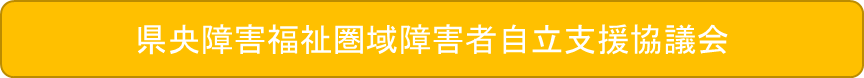 事務局
（座間市障がい児・者基幹相談支援センター）
事務局会議
「働き隊🌻Z（仮）」
～福祉人材獲得のワーキンググループ～
ネットワーク代表者会議
福祉従事者交流研修
権利擁護部会
３回程度/年
防災対策部会
３回程度/年
相談支援部会
３回程度/年
計画相談推進会議
毎月開催
5
働き隊🌻Z　発足経緯
6
働き隊🌻Z　発足の経緯
（令和３年度）
・にこにこざま協議会の中の「ネットワーク代表者会議」にて、共通の地域課題として「人材不足」を把握。
・市内サービス提供事業所へのアンケート実施でのご意見
　→人材確保については、自分たちでできることはやっている。一法人、一事業所での限界を感じる・・・
⇒座間市全体で福祉従事者を集める取り組みを！！
（令和4年度）
・にこにこざま協議会にて、「福祉人材獲得のワーキンググループ（3か年）」が承認される。
（令和5年度）
福祉人材獲得のワーキンググループ　　「働き隊🌻Z(仮）」発足！！
7
座間の障害福祉の人材獲得プロジェクト　働き隊🌻Z
プロジェクト１
プロジェクト２
【制度レベル】
☆メンバー構成
・市障福・社協・基幹
☆活動方針
１．他市での取り組み（制度）を調べる
　　　例）介護職員確保支援事業
２．創る⇒他市ではなく「座間市で働きたい」
　　　　と思える仕組み（制度）の検討、提言
【現場レベル】
☆隊員構成
・サービス提供事業所職員・社協・市障福・基幹
☆活動方針
　１．座間の障害福祉の魅力を考える
　２．座間の障害福祉の魅力をアピール
　３．創る⇒働きたい人の獲得に向けて
8
働き隊🌻Z　の目指すもの
9
働き隊🌻Z　の目指すもの～活動案（事務局の夢✨）～
10
働き隊🌻Z　の活動（案）　～事務局がやってみたいこと～
１．座間の障害福祉の魅力を考える
２．座間の障害福祉の魅力をアピール
　・働き隊🌻Zのロゴの作成　　☚デザインが得意な人
　・働き隊🌻Zのマスコットキャラクー　　☚利用者さんや職員さんへ公募？
　・働き隊🌻Zのマスコット（ぬいぐるみ）作り　☚ぬいぐるみ作りが得意な人
　・市内事業所紹介（マスコットと共に）　　☚動画撮影・編集が得意な人
　・SNS等での発信　　☚発信力がある人。コメントするのが好きな人。
　・福祉まつりに参加　
　・働き隊🌻Zの隊員服の作成（イベント時に着用）
３．創る（人材確保に向けて）
　　ex)市内事業所合同就職説明会？　市内事業所間の人材マッチング？
11
☆最終目標☆　　～事務局の夢✨～
ショッピングモールでのイベント開催
・利用者さんの得意なことを披露☚利用さんの笑顔😊
　ex)ピアノ演奏・ダンス・カラオケ・書道や絵画など作品展示
・利用者さんを支援している私達の笑顔😊（事業所紹介）
私たち（利用者さん・福祉従事者）の笑顔を一般の方に見てもらい、障害福祉支援に興味を持ってもらう😊
12
☆事務局の夢はあくまでも（案）です
　座間市の障害福祉で働きたい人を増やしたい。
　働き続けたい人（私たちの仲間）を減らさない。
　支え合いたい。
まずは働いている自分たちが笑顔であること😊
座間市の福祉人材確保→利用者さんの笑顔のために・・・
☆働き隊🌻Z　は、笑顔いっぱいの楽しい活動になること
　間違いなし！！　　　　あなたも隊員になりませんか？？
13
働き隊🌻Z　活動に向けて
隊員・活動アイディアを大募集！
活動頻度は１～２か月に１回を予定しています。
得意なことでのスポット参加も大歓迎！
　ご質問・お問い合わせはお気軽に😊
（事務局）
　座間市障がい児・者基幹相談支援センター
　　　　　　　　　　　　　　　電話：046-259-5881
　　　　　　　　　　　　　　　　　　　　　担当：高瀬
14